Tri-State Alliance to Improve District-Led Charter Authorizing
Authorizing During COVID Series: 

The Use and Misuse of Testing During COVID

Thursday, July 23, 2020
2:00 pm to 3:00 pm, MDT
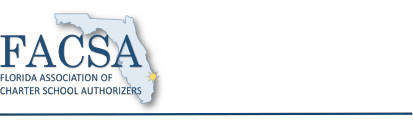 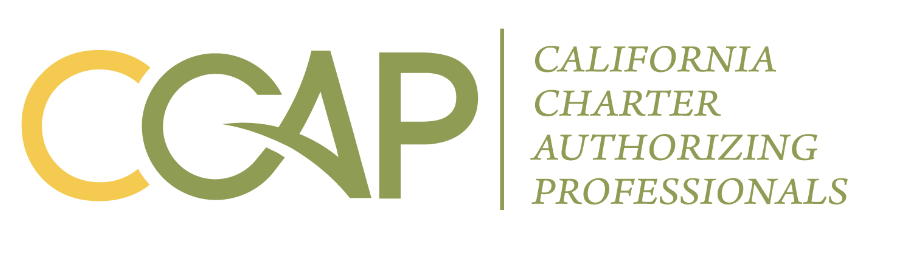 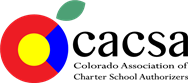 Julie Oxenford-O’Brian, PhD
Kent Seidel, PhD
University of Colorado at Denver
School of Education and Human Development
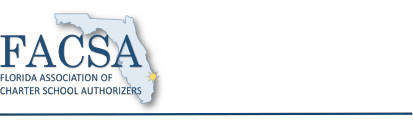 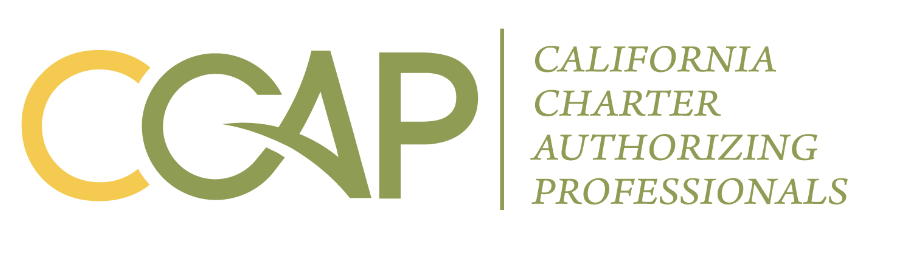 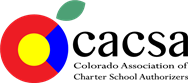 Referenced resources for assessment during COVID
https://drive.google.com/drive/folders/1RHueMJPR0xnFX8Y7naIrRFs9T5ADTeHQ?usp=sharing
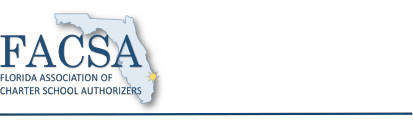 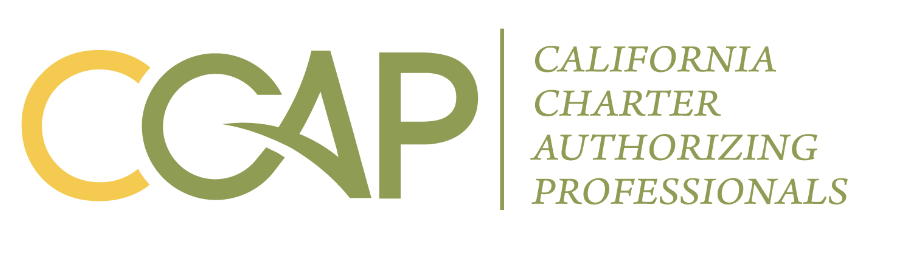 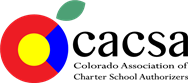 What do you expect schools do this fall to assess their students’ learning needs?
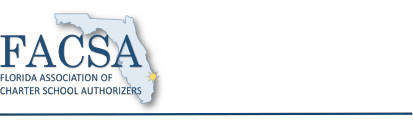 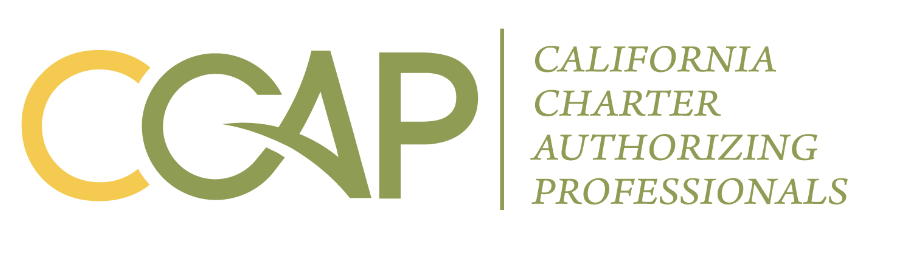 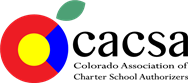 What are these types of assessment good for? 
What are they not so good for?  
What limitations are important to consider?
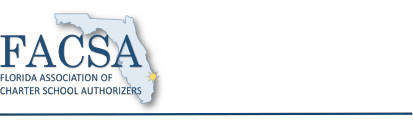 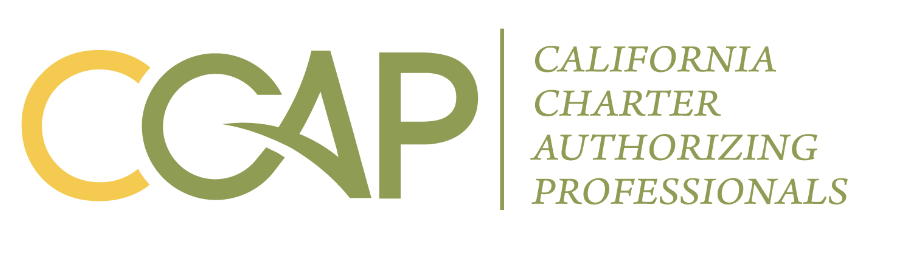 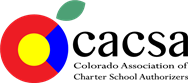 If somebody wants to change how they teach, customize instruction, or otherwise use “formative” assessment, how did they do so before the pandemic?
The current context is likely to require changes. How are/should folks be thinking about that?
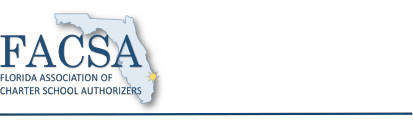 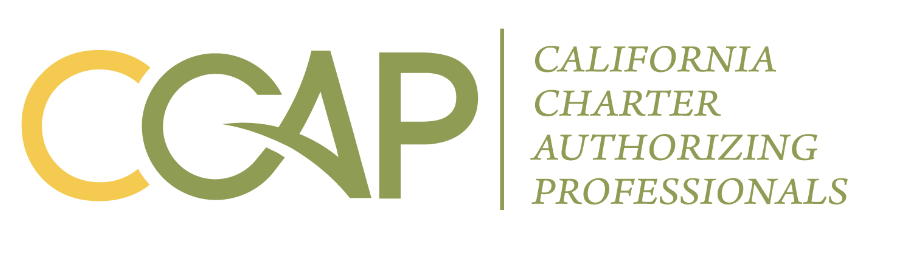 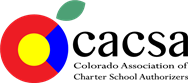 How can this fall’s assessment (formal and informal) inform various stakeholders about student needs and what is happening in schools? 
What other data helps?
What data should be available to different stakeholders?
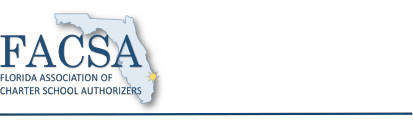 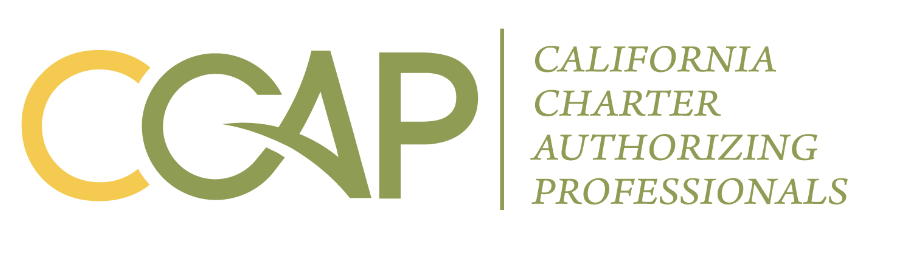 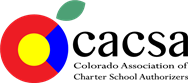 How can authorizers support the schools they oversee this year in better understanding their students’ needs and the effectiveness of “schooling”
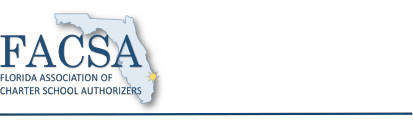 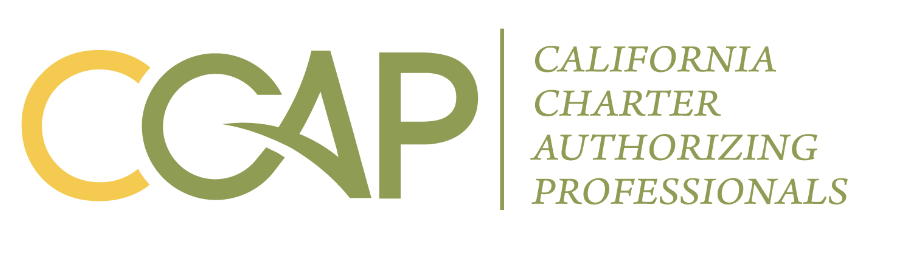 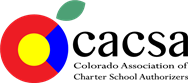